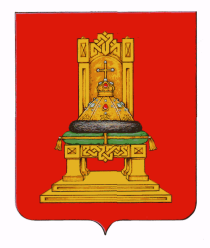 МИНИСТЕРСТВО ОБРАЗОВАНИЯ ТВЕРСКОЙ ОБЛАСТИ
Аттестация педагогических работников организаций, осуществляющих образовательную деятельность, расположенных на территории Тверской области
г. Тверь
2023 год
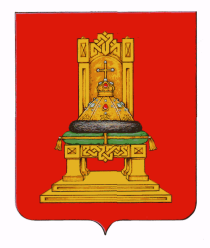 ПРАВОВЫЕ АКТЫ И ДОКУМЕНТЫ
Приказ Министерства просвещения Российской Федерации от 24.03.2023 № 196      «Об утверждении Порядка проведения аттестации педагогических работников организаций, осуществляющих образовательную деятельность» 

(опубликован 02.06.2023, вступает в силу с 01.09.2023, действует  до 31.08.2029)
Приказ Министерства образования Тверской области от 23.05.2023 № 567-НП/ПК     «Об утверждении административного регламента предоставления государственной услуги «Аттестация педагогических работников организаций, осуществляющих образовательную деятельность, расположенных на территории Тверской области»
2
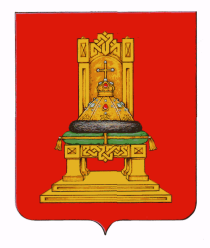 ПРАВОВЫЕ АКТЫ И ДОКУМЕНТЫ
(продолжение)
Приказ Министерства образования Тверской области от 03.07.2023 № 726/ПК        «Об утверждении регламента работы аттестационной комиссии по проведению аттестации в целях установления квалификационной категории педагогических работников организаций, осуществляющих образовательную деятельность и находящихся в ведении Тверской области, педагогических работников муниципальных и частных организаций, распложенных на территории Тверской области, осуществляющих образовательную деятельность»
Письмо Министерства просвещения Российской Федерации и Профсоюза работников народного образования и науки Российской Федерации от 17.08.2023     № 08-1510/394 «Ответы на часто задаваемые вопросы по применению Порядка проведения аттестации педагогических работников организаций, осуществляющих образовательную деятельность»
3
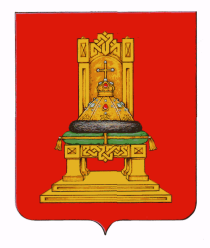 ПРЕДМЕТ РЕГУЛИРОВАНИЯ 
АДМИНИСТРАТИВНОГО РЕГЛАМЕНТА
Установление порядка и стандарта предоставления услуги по аттестации педагогических работников организаций педагогических работников организаций, находящихся в ведении Тверской области, муниципальных и частных организаций, в целях установления им первой или высшей квалификационной категории
ОРГАН И ОРГАНИЗАЦИИ, УЧАСТВУЮЩИЕ 
В ПРЕДОСТАВЛЕНИИ УСЛУГИ
Министерство образования Тверской области (Министерство)
Филиалы 
ГАУ «МФЦ»
Тверской областной институт усовершенствования учителей (ТОИУУ)
Формирует аттестационную комиссию
Осуществляют прием документов
Обеспечивает деятельность аттестационной комиссии
4
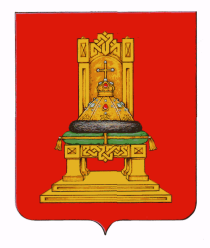 КРУГ ЗАЯВИТЕЛЕЙ
Заявителями являются педагогические работники организаций, осуществляющих образовательную деятельность, расположенных на территории Тверской области:
организация имеет лицензию на осуществление образовательной деятельности;
Требования к организации, осуществляющей образовательную деятельность
организация находится в ведении Тверской области или является муниципальной либо частной организацией;
должность заявителя соответствует подразделу 2 раздела I Номенклатуры должностей педагогических работников организаций, осуществляющих образовательную деятельность, должностей руководителей образовательных организаций, утвержденной постановлением Правительства Российской Федерации  от 21.02.2022 № 225
Требования 
к должности заявителя
5
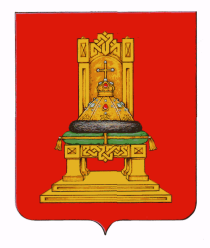 ПЕРЕЧЕНЬ основных ДОКУМЕНТОВ, подаваемых 
в аттестационную комиссию
Заявление о проведении аттестации
Примерная форма заявления приведена в административном регламенте
Паспорт гражданина Российской Федерации или иной документ, удостоверяющей личность заявителя
Справка с места работы о занимаемой должности
Копия приказа об установлении квалификационной категории (при наличии категории)
Аналитическая справка о профессиональной деятельности, подписанная руководителем организации и председателем первичной профсоюзной организации
Ходатайство руководителя организации в аттестационную комиссию, характеризующее деятельность заявителя, направленную на совершенствование методической работы или наставничества (для установления категорий «педагог-методист» и «педагог-наставник»)
6
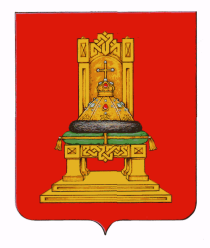 СПОСОБЫ ПОДАЧИ Заявления о ПРОВЕДЕНИИ АТТЕСТАЦИИ
Заявление о проведении аттестации подается в аттестационную 
комиссию одним из следующих способов:
При личном обращении в ТОИУУ 
или по почте в адрес ТОИУУ письмом с уведомлением и описью вложения
Через любой филиал 
ГАУ «МФЦ»
В электронной форме посредством Единого портала госуслуг
7
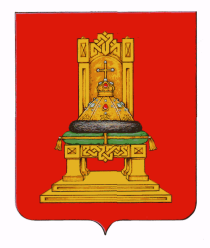 ОСНОВАНИЯ ДЛЯ ОТКАЗА В ПРОВЕДЕНИИ АТТЕСТАЦИИ
1. Несоответствие заявителя кругу заявителей
2. Обращение заявителя с целью установления высшей квалификационной категории, если он не имеет (не имел) первой или высшей квалификационной категории по одной из должностей педагогических работников
3. Обращение заявителя в целях установления квалификационной категории «педагог-методист» или «педагог-наставник», если он не имеет высшей квалификационной категории по одной из должностей педагогических работников;»;
4. Обращение заявителя с заявлением ранее, чем через год со дня принятия аттестационной комиссией решения об отказе в установлении этой же квалификационной категории по той же должности
5. Заявитель на день подачи заявления не замещает должность, по которой он желает пройти аттестацию, в организации, осуществляющей образовательную деятельность
6. Заявление о проведении аттестации, не содержит обязательных сведений, либо содержит недостоверные сведения
8
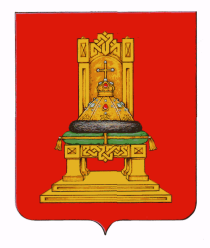 ПОРЯДОК И СРОКИ ПРЕДОСТАВЛЕНИЯ УСЛУГИ
В день обращения
Прием и регистрация документов
30 календарных дней
Рассмотрение документов
Проведение всестороннего анализа результатов профессиональной деятельности заявителя 
по занимаемой должности
50 календарных дней
Принятие аттестационной комиссией решения об установлении заявителю квалификационной категории или об отказе в установлении квалификационной категории
3 рабочих дня
Принятие Министерством приказа об установлении заявителю квалификационной категории на основании решения аттестационной комиссии
5 рабочих дней
До 90 календарных дней
9
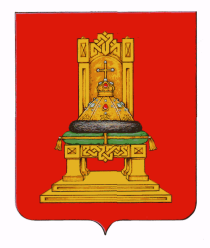 РЕЗУЛЬТАТ ПРЕДОСТАВЛЕНИЯ УСЛУГИ
Отказ аттестационной комиссии в проведении аттестации
Решение аттестационной комиссии об установлении квалификационной категории
Решение аттестационной комиссии об отказе в установлении квалификационной категории
Направление заявителю выписки из протокола заседания аттестационной комиссии с решением об отказе в проведении аттестации в течение 3 рабочих дней со дня принятия решения
Принятие Министерством приказа об установлении заявителю квалификационной категории и размещение его на сайте Министерства в течение 5 рабочих дней со дня поступления протокола аттестационной комиссии
Направление заявителю выписки из протокола заседания аттестационной комиссии с решением отказе 
в установлении квалификационной категории в течение 3 рабочих дней со дня принятия решения
10
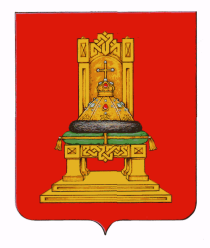 ПРОВЕДЕНИЕ АТТЕСТАЦИИ НА ПЕРВУЮ ИЛИ ВЫСШУЮ КАТЕГОРИЮ БЕЗ ПРИВЛЕЧЕНИЯ СПЕЦИАЛИСТОВ
Анализ результатов профессиональной деятельности педагогического работника без участия привлеченных специалистов проводится если педагогический работник:
1) претендует на повторное установление (подтверждение) ранее установленной ему категории и представил аналитическую справку ;
2) претендует на повторное установление (подтверждение) категории и представил сведения о том, что в течение трех лет перед подачей заявления ежегодно привлекался к проведению аттестации в качестве специалиста;
3) имеет государственные награды, почетные звания, ведомственные знаки отличия и иные награды, полученные за достижения в педагогической деятельности или в спортивной подготовке лиц, ее проходящих, либо является призером конкурсов профессионального мастерства и представил соответствующие подтверждающие документы
Сведения о результатах профессиональной деятельности указываются в заявлении в обязательном порядке!
11
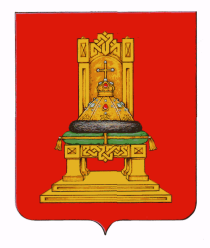 АТТЕСТАЦИОННАЯ КОМИССИЯ
В состав аттестационной комиссии входит 16 человек
Представители отраслей: 
образование, здравоохранение, культура, физическая культура и спорт
по отрасли «Здравоохранение», 
руководитель РГ: Соцкая Татьяна Николаевна, 
директор Тверского медицинского колледжа
Рабочие группы аттестационной комиссии
по отрасли «Культура»
руководитель РГ: Иванова Елена Сергеевна, 
директор Тверского УМЦ УЗ культуры и искусства
по отрасли «Физическая культура и спорт» руководитель РГ: Смирнов Константин Владимирович, 
директор Областной ДЮСШ им. Ю.А. Кириллова
Секретарь аттестационной комиссии: Раздобурдина Елена Васильевна
начальник отдела аттестации педагогических кадров ТОИУУ 
телефон 8-904-004-16-64
12
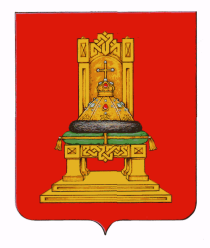 ОСНОВНЫЕ ИЗМЕНЕНИЯ УСЛОВИЙ АТТЕСТАЦИИ        С 1 СЕНТЯБРЯ 2023 ГОДА
1. Срок действия квалификационных категорий не устанавливается
2. Право педагогического работника, имеющего (имевшего) первую квалификационную категорию по одной из должностей педагогических работников, подавать заявление на установление высшей квалификационной категории, не ограничивается какими-либо сроками
3. Заявление на установление высшей квалификационной категории педагогический работник вправе подавать, имея первую или высшую квалификационную категорию  по любой должности педагогического работника
4. В заявлении о проведении аттестации педагогические работники в обязательном порядке указывают сведения о результатах профессиональной деятельности в организациях, а также сообщают сведения об уровне образования (квалификации), об имеющихся квалификационных категориях и указывают должность, по которой желают пройти аттестацию
13